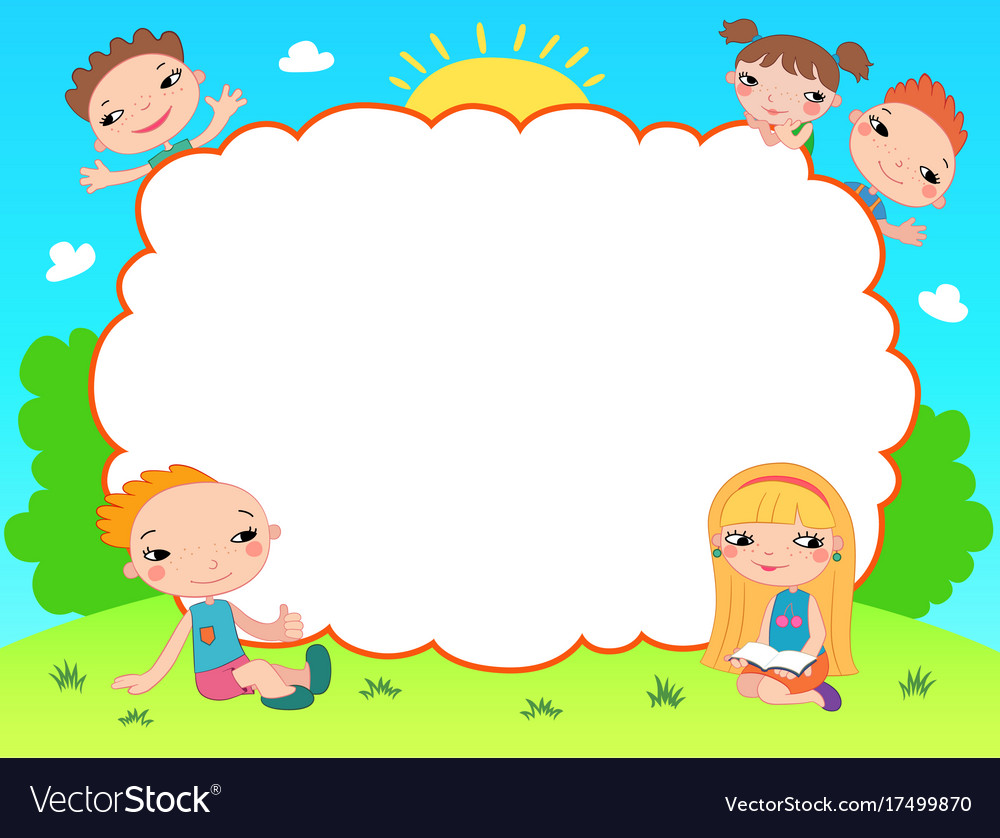 Chào mừng các em đến với tiết học TOÁN
Bản quyền thuộc về: FB Hương Thảo - https://www.facebook.com/huongthaoGADT/
[Speaker Notes: Bài giảng thiết kế bởi: Hương Thảo - tranthao121004@gmail.com]
CHỦ ĐỀ 2
PHÉP CỘNG, PHÉP TRỪ TRONG PHẠM VI 20
BÀI 14
LUYỆN TẬP CHUNG
TIẾT 3
Tính rồi tìm thức ăn cho mỗi con vật.
1
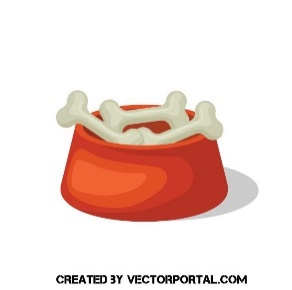 7
8
9
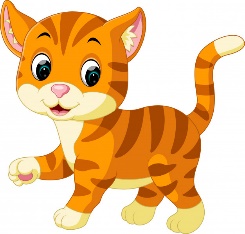 17 – 8
14 – 6
7 + 7
16 – 9
5 + 6
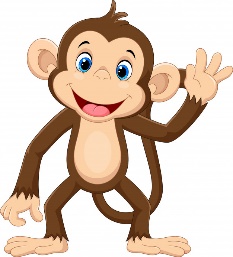 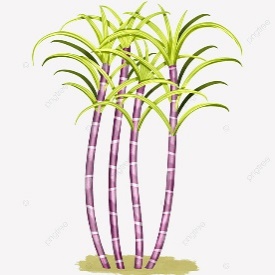 14
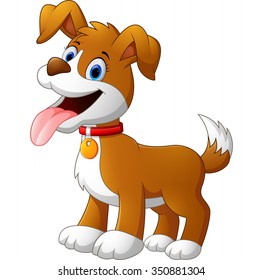 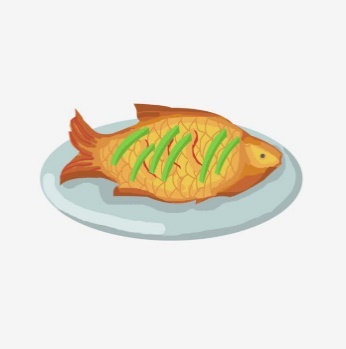 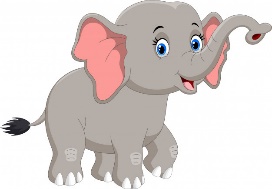 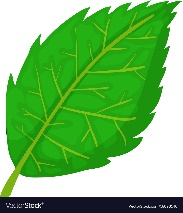 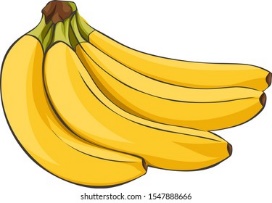 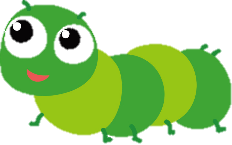 11
Chọn câu trả lời đúng.
2
Phép tính nào dưới đây có kết quả bé nhất?
	A. 15 – 9 		B. 13 – 8 		C. 12 – 5 
b)  Phép tính nào dưới đây có kết quả lớn nhất?
	A. 7 + 8 		B. 9 + 5 		C. 8 + 9
Tính.
3
= 12 + 5 
=     17
= 12 – 6 
=      6
a) 15 – 3 – 6
b) 16 – 8 + 5
CẦU THANG – CẦU TRƯỢT
Cách chơi:
Chơi theo nhóm.
Người chơi bắt đầu từ ô xuất phát. Khi đến lượt, người chơi gieo xúc xắc. Đếm số chấm ở mặt trên xúc xắc rồi di chuyển số ô bằng số chấm đó. Nêu kết quả phép tính tại ô đi đến, nếu nêu sai kết quả thì phải quay về ô xuất phát trước đó. Khi đến chân cầu thang, em leo lên; khi đến đỉnh cầu trượt, em trượt xuống.
Trò chơi kết thúc khi có người về đích.
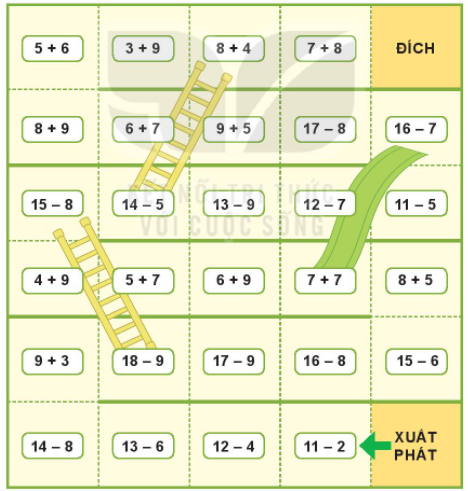